Glider Data Collected by Provider
Observations transmitted to GDAC
Archived and publicly available at National Centers for Environmental Information (NCEI)
US IOOS Glider Data Assembly Center
(GDAC)
National Data Buoy Center  (NDBC)
National Centers for Environmental Predication (NCEP) 
Data Tanks
Global Telecommunication System (GTS)
Data is Assimilated into Navy Models:
Global Ocean Forecast System (GOFS)
(Based on Hybrid Coordinate Ocean Model (HYCOM) )
Navy’s Coastal Ocean Model (NCOM)
Navy Coupled Ocean Data Assimilation (NCODA)
Boundary & Initial Conditions for NOAA Model:
Global Real-Time Ocean Forecast System (RTOFS)
Ocean Heat Content Predictor
in
Statistical Hurricane Intensity Prediction Scheme (SHIPS)
Boundary & Initial Conditions for Coupled Hurricane Models:
HWRF coupled to RTOFS in  
West/South Pacific, South/North Indian Ocean
HWRF coupled to POM (Princeton Ocean Model)  in East/Central Pacific
HMON coupled to RTOFS in North Atlantic and East/Central Pacific
Operational
HWRF coupled to POM (Princeton Ocean Model)  in North Atlantic. Initial conditions come from climatology and/or POM feature model (based on positions of the Loop Current and warm eddies in the Gulf of Mexico)
HMON - Hurricanes in a Multi-scale Ocean-coupled Non-hydrostatic model 
HWRF - Hurricane Weather Research and Forecasting Model
Glider Data Collected by Provider
Observations transmitted to GDAC
Archived and publicly available at National Centers for Environmental Information (NCEI)
US IOOS Glider Data Assembly Center
(GDAC)
National Data Buoy Center  (NDBC)
National Centers for Environmental Predication (NCEP) 
Data Tanks
Global Telecommunication System (GTS)
RTOFS-DA
(Global Real-Time Ocean Forecast System (RTOFS) with Data Assimilation)
Boundary & Initial Conditions for Hurricane Models:
Experimental HWRF Coupled to HYCOM in North Atlantic, Central/Eastern Pacific
Experimental
HMON - Hurricanes in a Multi-scale Ocean-coupled Non-hydrostatic model 
HWRF - Hurricane Weather Research and Forecasting Model
DA – Data Assimilation
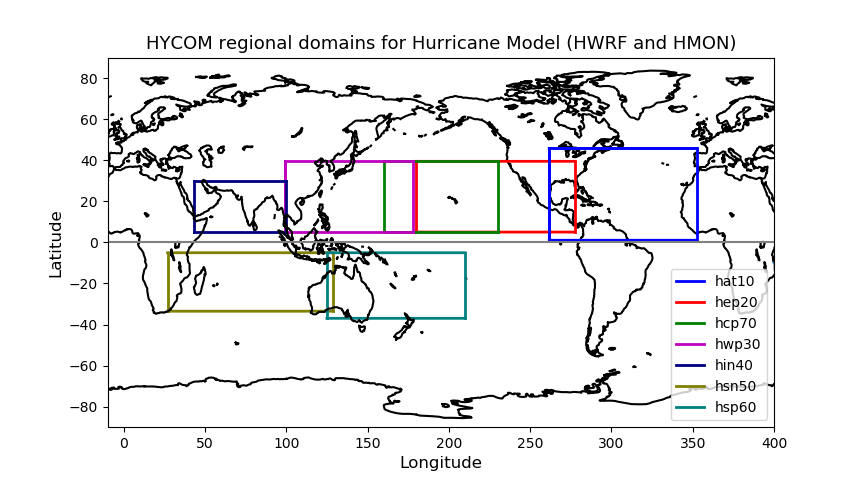